La Universidad de Ciencias 
Médicas de La Habana
Por la EXCELENCIA 
2024
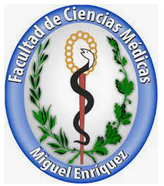 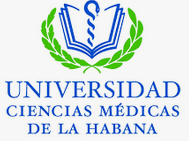 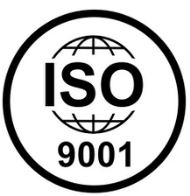 Promover una cultura de GESTIÓN DE LA CALIDAD en la Facultad de Ciencias Médicas “Miguel Enríquez”, que posibilite la adopción de decisiones acertadas y oportunas en la dirección de los procesos sustantivos de la facultad, propiciando la mejora continua, que  conduce a la acreditación y al reconocimiento social de la calidad alcanzada, con visibilidad nacional e internacional.
La Facultad de Ciencias Médicas “Miguel Enríquez”
Por la EXCELENCIA 
…
2024
Calidad
Calidad
Proceso de enseñanza y aprendizaje
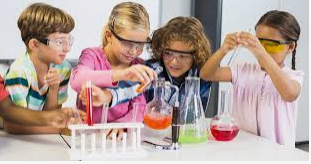 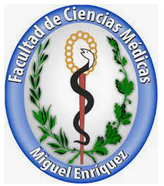 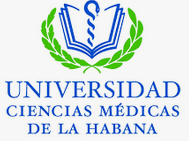 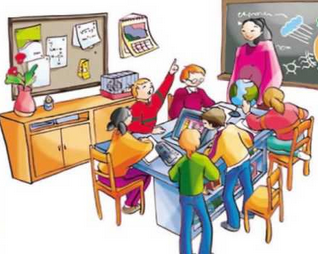 Licenciatura en Servicios Estomatológicos
Juan Carlos Fonden Calzadilla
 2024
Calidad
Calidad
Tema No 5: Las plataformas virtuales de aprendizaje
Sumario:
Las plataformas interactivas de aprendizaje .
Calidad
Calidad
Plataformas de aprendizaje
Las plataformas digitales promueven la interacción entre estudiantes y educadores a través de chats en vivo, foros de discusión y videoconferencias. Esto crea un ambiente de aprendizaje colaborativo y fomenta la participación activa.
Plataforma tecnológica conformada por una serie de herramientas que facilitan el desarrollo y gestión de las actividades académicas; la interacción y la participación en foros; la comunicación; la realización de exámenes…..
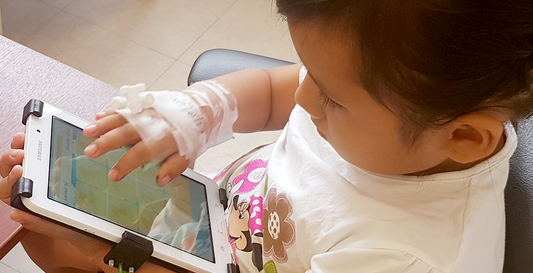 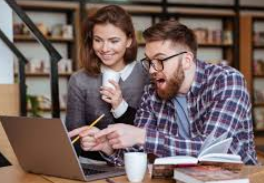 Calidad
Calidad
Plataformas interactivas mas empleadas
Moodle (23%)
Educativa (16%)
Google Classroom (15%)
Microsoft Teams (14%)
Canvas (14%)
Chamilo (13%)
Schoology (5%).
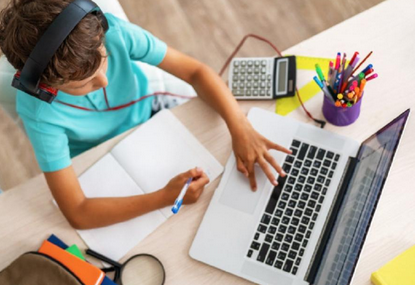 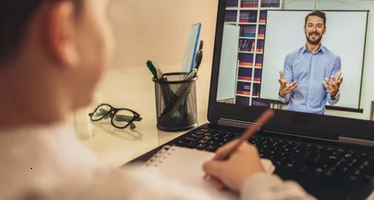 Calidad
Calidad
¿Qué es y para qué sirve Moodle?
Moodle es una plataforma de aprendizaje diseñada para proporcionarle a educadores, administradores y estudiantes un sistema integrado único, robusto y seguro para crear ambientes de aprendizaje personalizados.
Moodle está basado en contenidos que se montan en un servidor web, esto hace posible que los estudiantes puedan ingresar en todo momento para revisar los cursos en los que están inscritos. Está programado sobre PHP, un lenguaje de programación, por esta razón el servidor debe ser compatible con dicha tecnología.
Calidad
Calidad
¿Qué es y para qué sirve Moodle?
Moodle es un sistema gratuito para gestión del aprendizaje en línea (learning management system =LMS) también conocido como Entorno Virtual de Aprendizaje (Virtual Learning Environment = VLE).
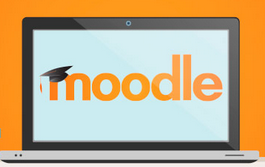 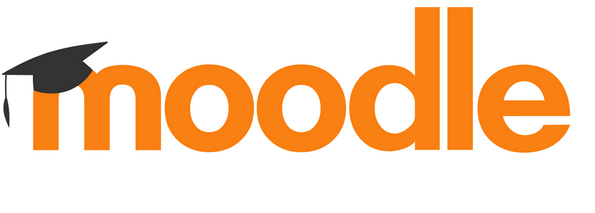